適性入學宣導網說明
1
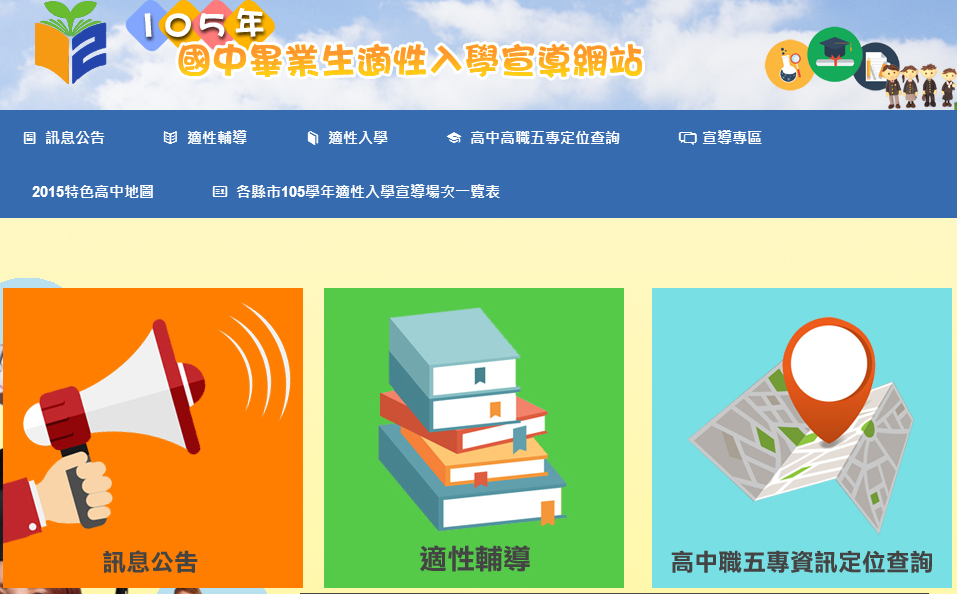 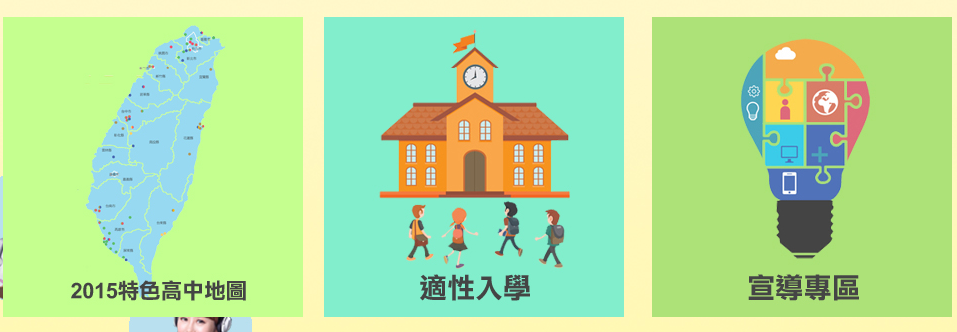 訊息公告
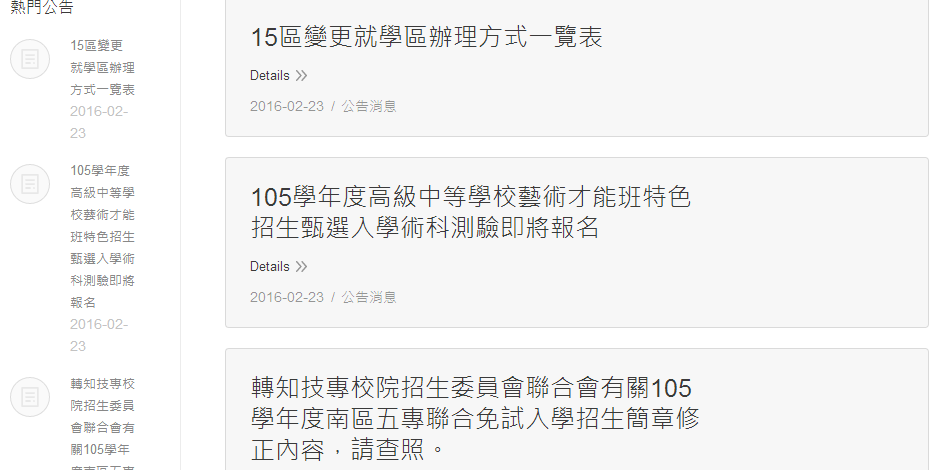 適性輔導
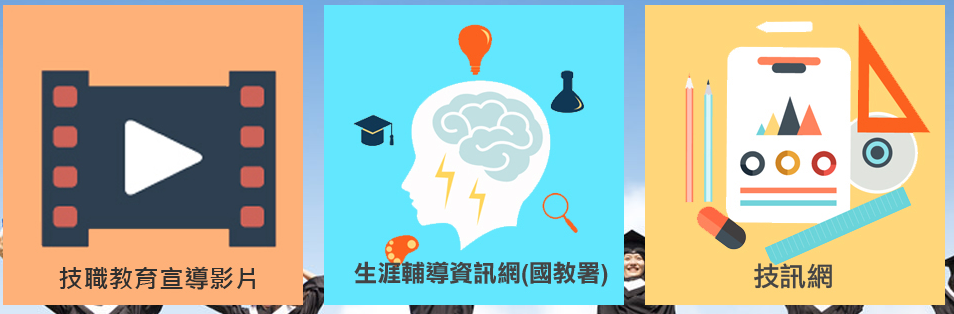 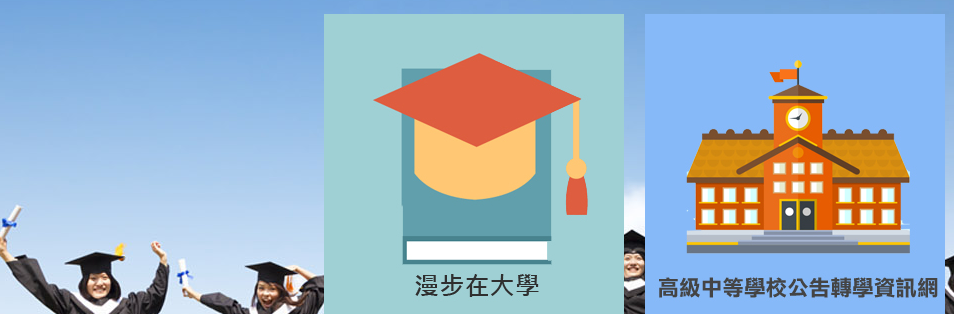 高中職五專資訊定位系統
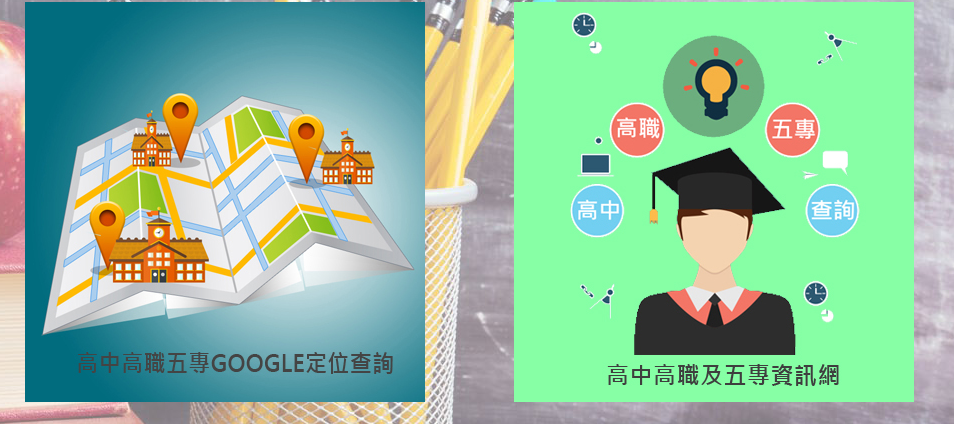 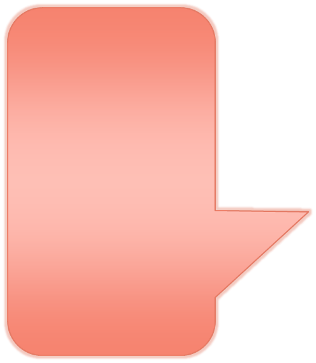 可以呈現地圖上，設定方圓地理位置內各級學校的資訊。
高中職五專資訊定位系統
2015特色高中地圖
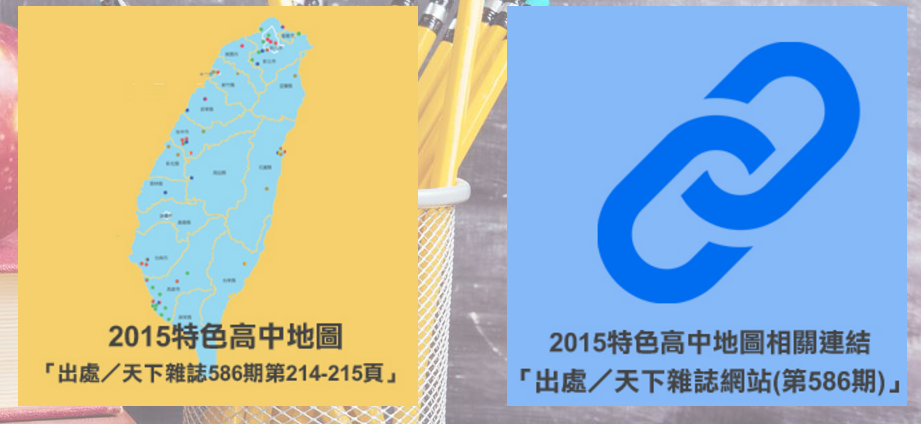 適性入學
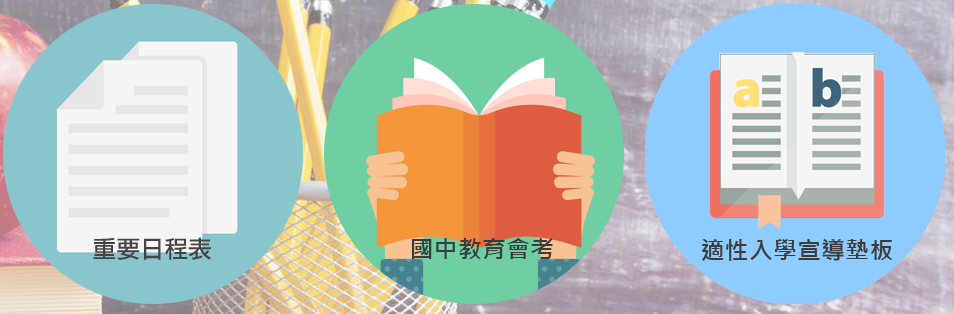 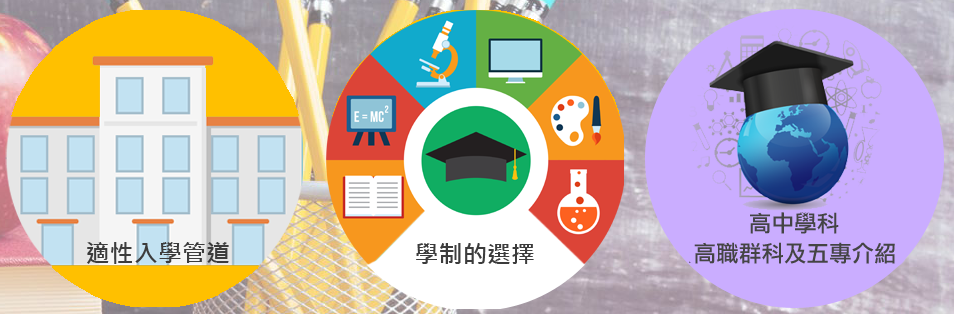 適性入學
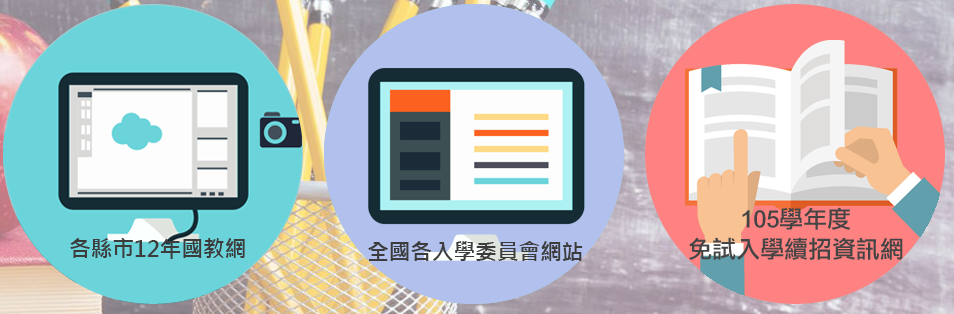 宣導專區
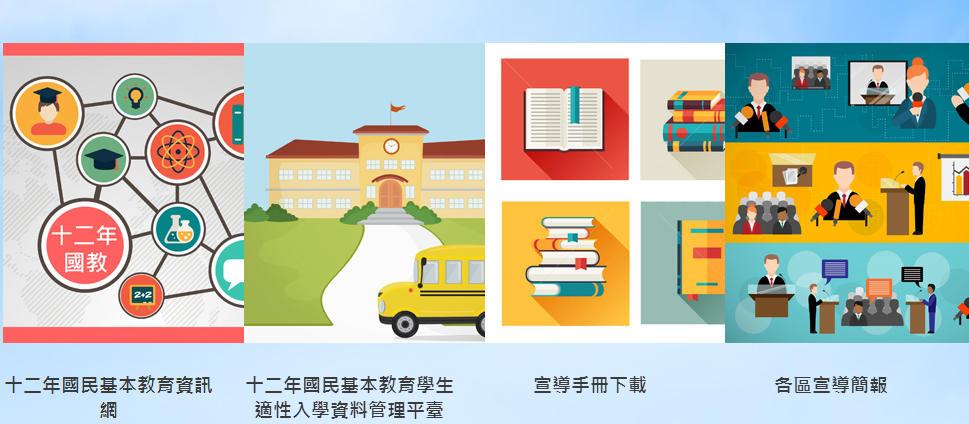